První pomoc
První pomoc - definice předlékařské první pomoci, priority, pravidla, cíle, historie.
alena.thorovska@pedf.cuni.cz
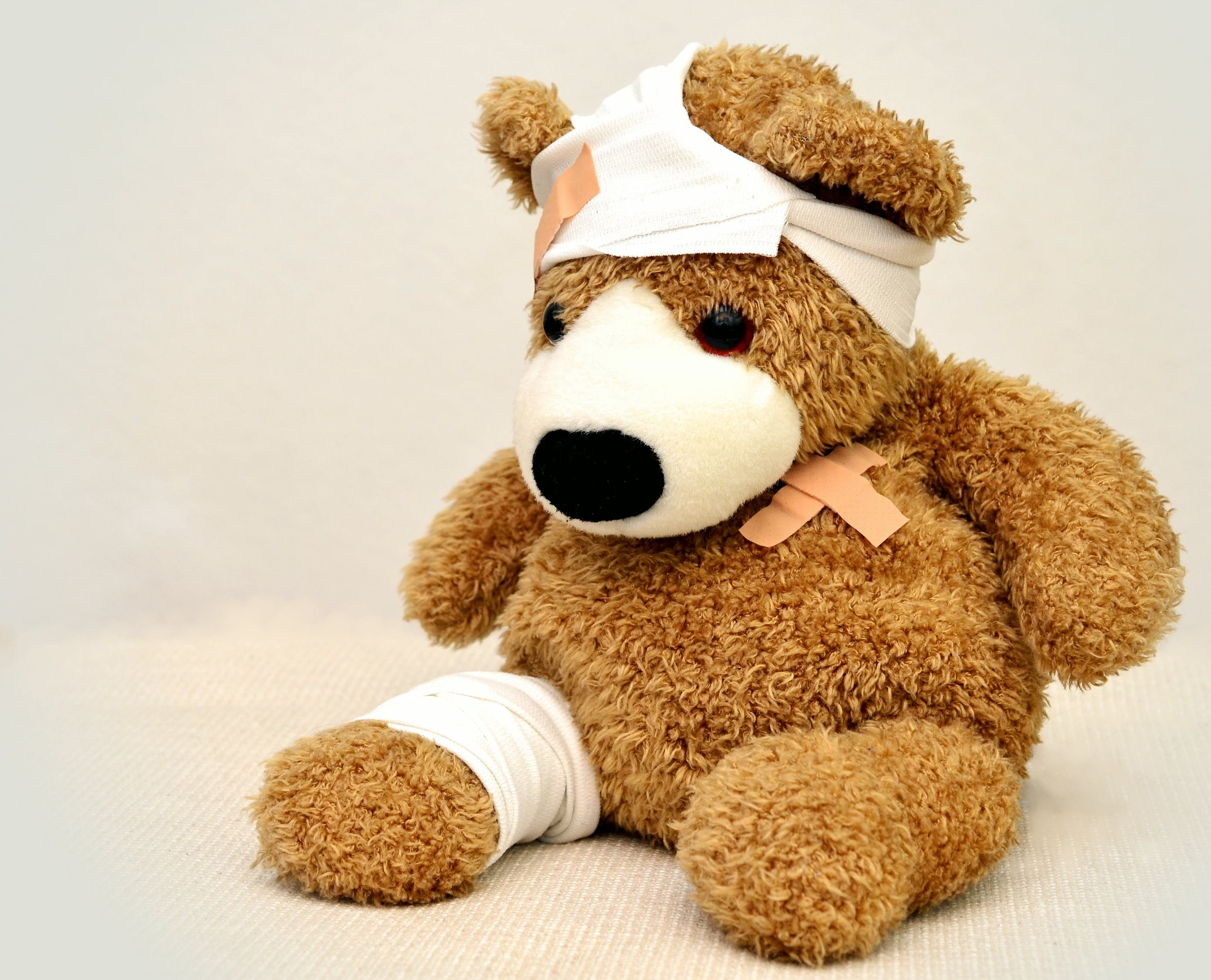 Sylabus
1. První pomoc - definice předlékařské první pomoci, priority, pravidla, cíle, historie.
 2. Výkonné týmy integrovaného záchranného systému.
 3. Základní vyšetření a životní funkce.
 4. Život zachraňující výkony - guidelines.
 5. První pomoc při zástavě krvácení, včetně ošetření ran. Nácvik obvazové techniky.
 6. Stabilizovaná poloha.
 7. Poranění páteře, zlomeniny, poranění kloubů.
8. Popáleniny, opařeniny, úrazy elektrickým proudem.
9. Kolapsové a šokové stavy.
10. Bodnutí hmyzem, uštknutí hadem, pokousání.
11. Úpal, úžeh, omrzliny a podchlazení.
12. První pomoc u vybraných onemocnění.
První pomoc
= soubor jednoduchých a účelných opatření, která při náhlém ohrožení nebo postižení zdraví či života cílevědomě a účelně omezují rozsah a důsledky ohrožení či postižení  

První pomoc – laická i odborná
První pomoc
Povinnost – ze zákona, hrozí sankce za neposkytnutí první pomoci
Povinnost pro řidiče


Ale – váš život je prioritní

Poskytnutí první pomoci ve škole

ZZA – Zdravotník zotavovacích akcí a škol v přírodě - První pomoc živě (prvnipomoczive.cz)
Cíle první pomoci
Abychom zachránili život postiženému
Aby se zabránilo zhoršování jeho stavu
Aby se pokud možno zabránilo vzniku komplikací
Aby se urychlila rekonvalescence
Bariéry v poskytování první pomoci
Nezvládnuté emoce
Obava z výsledku
Obava z následných problémů
Obava o vlastní život
Dělení první pomoci
Laická první pomoc – poskytuje laik i zdravotník, soubor základních opatření bez specializovaného vybavení

Odborná přednemocniční neodkladná péče – lékař, záchranář, sestry = tým záchranné služby

Nemocniční péče – zdravotnické zařízení
Postup při ošetřování
Třídit
Zavolat pomoc
Poskytnout pomoc
Kontrola postižených
Transport
Priority – pravidlo ABC
Nejhorší je nedělat nic!
Prvních 15 minut je rozhodujících!

„A“ – zprůchodnit dýchací cesty (airway)
„B“ – obnovení  a udržení dýchání (breathing)
„C“ – obnovení a udržení krevního oběhu (circulation)
[Speaker Notes: Airway – závažná obstrukce dýchacích cest je urgentní stav, základní postup:
Záklon hlavy – postižený s poruchou vědomí
Gordonův úder – úder mezi lopatky u postiženého při vědomí
Heimlichův manévr – tlak na nadbřišek
Zotavovací poloha nebo poloha na boku – postižený s poruchou vědomí se zachovaným dýcháním
Poloha v sedě – postižený při vědomí, má zachované dýchání a jedná se o částečnou obstrukci dýchacích cest]
Krok A – airway
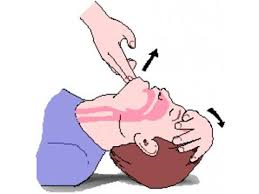 Krok B – breathing
Eupnoe – dospělý - 15-20 dechů za minutu

Zhodnocení dýchání: frekvence, hloubka, dýchací pohyby hrudníku, pravidelnost

Příčiny poruchy dýchání: ochabnutí svalstva v bezvědomí včetně zapadnutí jazyka, aspirace cizího tělesa, alergický otok horních cest dýchacích, poranění hrudníku,..
Krok C – circulation
Hodnocení krevního oběhu podle nepřímých známek – stav vědomí, dýchání,..

Pokud neselhávají vitální funkce – hodnocení pulzu – na tepně pohmatem 
 - Pro laika není doporučeno
Příčiny zastavení krevního oběhu – z 80% kardiální příčiny (infarkt myokardu, srdeční selhání, plicní embolie,..), obstrukce dýchacích cest a dušení, porucha CNS, úrazy elektrickým proudem, rozvrat vnitřního prostředí, krvácení,..
[Speaker Notes: Arteria radialis – vřetenní tlakový bod

Arteria femoralis – stehenní tlakový bod

Arteria carotis – krční tlakový bod

Arteria brachialis – pažní tlakový bod]
Fyziologická hodnota tepové frekvence
Krok D – disability (neurologický stav)
Hodnotíme: 
Stav vědomí (AVPU Scale)





Zornice
Krok D – disability (neurologický stav)
Hybnost

Citlivost končetin

Paréza
Plegie
Parestezie
Krok E – environment – vše ostatní
Základní pravidla
Dbejte na vlastní bezpečnost a bezpečnost ostatních
Nejdříve ošetřujeme nejvážněji zraněné 
S postiženým nikdy zbytečně nehýbat
Postižený buď leží nebo sedí, zachránce stojí čelem
Při nepřímé masáži srdce – obnažený hrudník, pevná podložka, poloha na zádech
Transport je rizikový
Záchranný řetěz
Prvních 15 minut rozhoduje
Po 5 minutách začínají odumírat mozkové buňky, po 10 minutách se může rozvinout ireverzibilní šok
1. okamžité poskytnutí první pomoci při stavech ohrožujících život
2. přivolání specializované pomoci
3. poskytnutí první pomoci při ostatních poraněních a stavech
4. léčba a převoz postiženého do nemocnice záchranou službou
5. definitivní ošetření ve zdravotnickém zařízení
Zdravotnická záchranná služba ZZS
155 (zdarma)

112 (zdarma, nemusí být SIM karta, i přes zamčenou klávesnici)

Kdy volat a kam?
Volání na linku
Kdo volá?
Co se stalo?
Kde se stalo?
Informace o postiženém
Popis charakteru zranění
Informace o poskytnuté první pomoci
Jiné informace
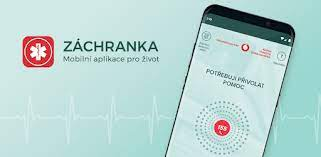 Vyšetření postiženého
Pohledem 
Poslechem
Pohmatem
Čichem
Postup při vyšetřování
Zjistíme stav vědomí (krok D)
Dýchání (krok A a B)
Srdeční činnost (krok C)

Indikační třídění – metodika třídění START (snadné třídění a rychlá terapie)
Postižení vyžadující neodkladnou pomoc
Postižení, u nichž lze pomoc na určitou dobu odložit
Lehce ranění
Umírající a zemřelí
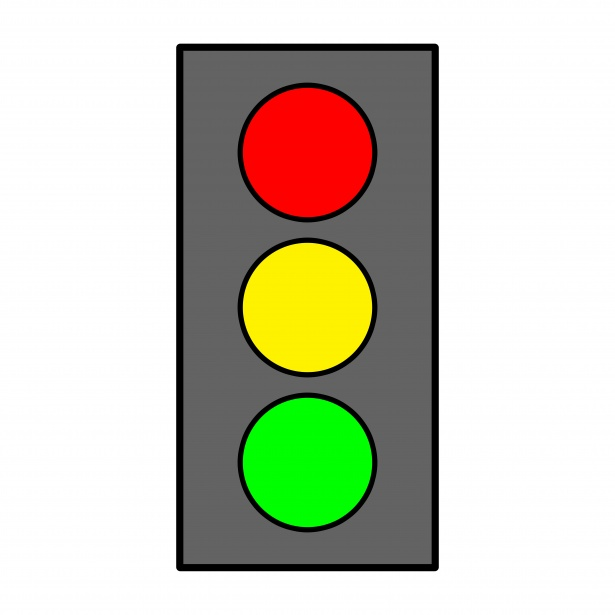 Typy první pomoci
Technická první pomoc

Laická zdravotnická první pomoc

Odborná zdravotnická první pomoc
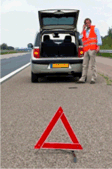 Technická první pomoc
při dopravní nehodě 
Zastavíme bezpečně
Používáme reflexní vestu
Postavíme výstražný trojúhelník (50m, na dálnici 100m) 
Vypneme zapalování havarovaného vozidla a zajistíme ho (ruční brzdou, je-li funkční, nebo improvizovaně proti dalšímu pohybu)
Hledáme všechny účastníky nehody – malé děti nemusí být vidět
Zavoláme policii a havarijní silniční službu
Technická první pomoc
Při požáru
Voláme hasiče
Pokud máme možnost a oheň je malý, pokusíme se ho uhasit
Vyneseme postiženého (pokud tím neohrozíme sami sebe)
Elektrický proud
Vypneme pojistky
Vytáhneme přístroj ze zásuvky (u nízkého napětí)
Vysoké napětí – udržujeme odstup 18m až do vypnutí sítě
Technická první pomoc
Tonutí
Pokud neumíme plavat, tak do vody nevstupujeme a voláme pomoc

Vyčerpaný plavec — pohyby jsou koordinované, ale pomalé, není nebezpečný, Nabídněte dopomoc – ať se vás chytí za ramena, plavte ke břehu
Aktivní tonoucí — zajíždí pod hladinu, vertikalizuje se, je nebezpečný > vyčkáme, čekejte 2 m daleko, jednou nohou šlapejte vodu, druhou připravenou ke kopu
Pasivní tonoucí — leží na prsou, obličejem a končetinami ke dnu, bezpečný > záchrana, použijte tah za bradu/paži, plavte prsařské nohy/ouško
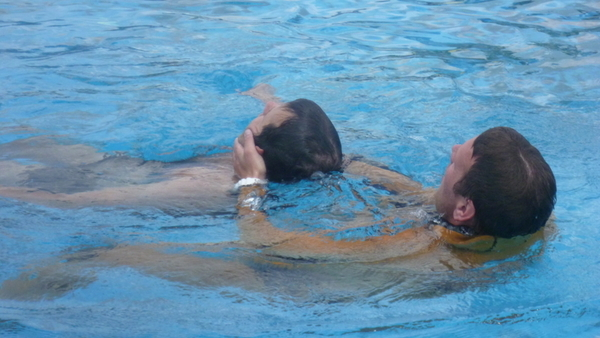 Technická první pomoc
Podezření na únik plynu
Nezvonit, neškrtat sirkou, nekouřit, nerozsvěcet
Zastavit únik plynu
Vyvětrat
Poskytnout první pomoc
Historie poskytování první pomoci
Velmi dlouhá
Již staří egypťané
Samaritán – zručný v obvazování, popsáno v evangeliu podle Lukáše
Vojenský a špitální řád svatého Lazara
Jean Dominique Larrey (1766 -1842) – létající sanitní četa
Johannes Friedrich August von Esmarch (1823 - 1908) – učil, že by vojáci v boji měli umět pomoci
Florence Nightingalová (1820 –1910)
Historie poskytování první pomoci
Henri Dunant (1828 – 1910) – spoluzakladatel Mezinárodního Červeného kříže a nositel Nobelovy ceny za mír




Nejstarší záchrannou službou ve střední Evropě je Pražská, založená 8. 12. 1857
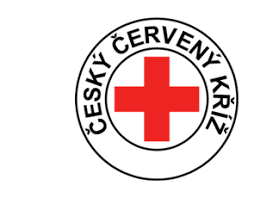